The Impact of France’s Colonial Past on Memory Politics
Presentation by Álfheiður, Navid, Charlotte, Sarah and Chelsea - 25.03.2022
[Speaker Notes: Europe's colonialist past is an era that is often overlooked by European countries themselves. We aim to find out to what extent the supposedly long-gone era still influences the collective memory and identity of Europeans. As an example, we have chosen France, as it the country presents an interesting case with its colonial period, which lasted well into the 20th century, as well as with its existing overseas departments and diverse society.]
Outline
Brief history
Decolonisation
Society
Economy
Politics
Conclusion
Bibliography
2
History of French Colonialism
A Brief Overview of France’s Colonial Past
3
Brief history
France, with its colonial occupations launched in 1524, dominated more than 20 countries in western and northern Africa. Around 35% of Africa was under French rule for more than 300 years.
Today, approximately 5% of the French population is non-European and non-white.
Non-white workers arrived from North Africa, sub-Saharan Africa, and South-East Asia (all areas of French colonial holdings until the 1950s and 1960s)
Religions 2020: 58.1% Christians, 31.9% Unaffiliated, 8.3% Muslims, <1% Buddhists, <1% Folk Religions, <1% Hindus, <1% Jews, <1% Other Religions.
4
Source: https://www.youtube.com/watch?v=9HGoYsCClOs
5
Source: https://www.youtube.com/watch?v=9HGoYsCClOs
Attitudes Towards Colonialism
“Too often, France is perceived as taking a supremacy stance and to dress itself in the rags of colonialism, which has been a grave mistake, a serious fault of the Republic,” - Emmanuel Macron 
It is known that Macron wants to maintain French dominance in Africa through colonial practices.
Uprisings initiated by those fighting for France in the World Wars with the promise of independence were violently suppressed.
Violence continued in a systematic way until 1962
France is reluctant to apologize
6
II. Decolonisation
7
V. Decolonisation
Definition: The undoing of colonialism; the wave of decolonisation, which changed the face of the planet, was born with the UN and represents the world body’s first great success.
Algerian war for independence (1954-62)
After WW2, the colonies felt the right to demand a more equitable relationship with France
A period that saw the independence of Morocco and Tunisia (Northern African French colonies)
1960
Declaration on the Granting of Independence to Colonial Countries and Peoples
The majority of African territories gain independence
14 French-speaking states joined the UN such as Cameroon, Côte d’Ivoire and Senegal
“We have too much in common not to turn the simple human values, which are our common heritage, into the firm foundation on which we may unite our strength and live together in peace” - United Nations Secretary General (1953-61) Dag Hammarskjold
8
Sources: Decolonization | United Nations
[Speaker Notes: The situation in West Africa changed during the Algerian war for independence]
III. Societal Aspects
Looking at the Impact of Colonialism on French Society
9
[Speaker Notes: I will now go other towards talking more about the societal aspects of the impact of colonialism on French identity.]
Looking Back on History: A Clash of Values
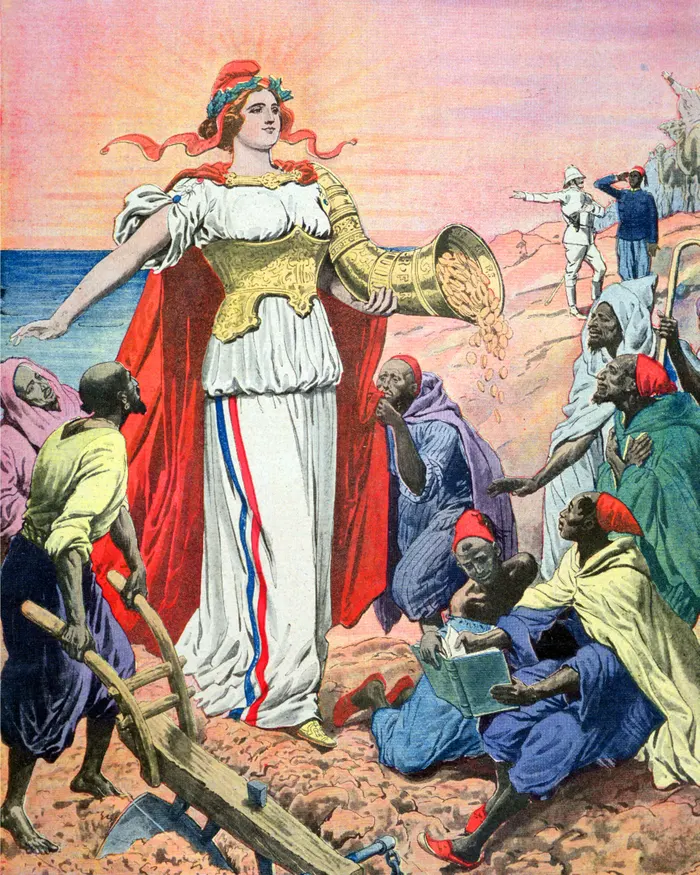 French Revolution values - liberté, égalité, fraternité - stood in contrast with the colonialist, superiority mindset of 19th century France
→ Who gets to hold Revolutionary rights?
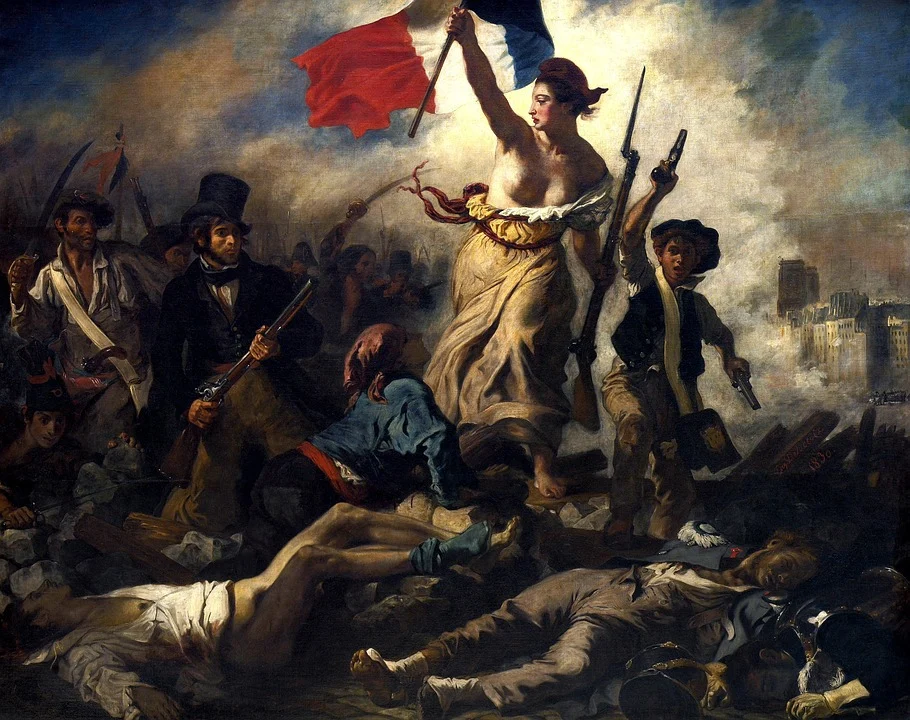 10
Sources: FRANCE24 English 2022
[Speaker Notes: In order to understand French society regarding the colonial past, I want to do a quick look back at the national history. The famous values of the French Revolution - liberté, égalité, fraternité - stood in a large contrast to the colonialist slavery-master mindset of the French empire in the 19th century. This created kind of an identity crisis for the French people: Should equality and republican values be applied to all people, including the colonised regions? Or should the colonised people be excluded from possessing those rights, making it easier to rule and exploit them?]
Integration and Discrimination in French Society
French citizens with background tied to former colonies are often victims of discrimination. 
French model of integration: assimilation, rather than multiculturalism
Color-blind approach against racism and discrimination
No collection of data on“race” or “ethnicity”
Criticism: approach ignores real-life issues of people with migration background
11
Sources: Onishi 2020, Waite 2020
[Speaker Notes: When talking about society, it’s important to note that a lot of people living in France have a migration background that is tied to a former French colony. These people are statistically more often victims of discrimination and anti-immigrant behavior. 

Over time, the French state adopted a so-called “colour blindness” approach. This basically means that under French law, everyone is (formally) treated equally, there is no mention of the word “race”, and this also means that of data on such things as ethnicity or the race of people living in France.
Proponents see this blocking out of such information as a means to be fair and unbiased towards all people and creating more equality. But on the other hand, critics argue that France’s colour blindness is pretty much ineffective in terms of tackling real-life discrimination, and only gives the appearance of an “equal and just” state. It ignores that racism and discrimiation still exist (Onishi 2020). 

Although France is a relatively ethnically diverse country, as Álfheiður mentioned before, the French model of integrating immigrants is largely based on assimilation rather than multiculturalism. To be French, one has to adapt to the already existing French culture and values.]
French Descendants of the Former Colonised
Different from “mainstream”, White-European French identity
Different attitude towards history and collective memory 
Identity crisis → no “fitting in” in French society
Over 50% don’t feel French
Emergence of parallel societies, as seen with the banlieues of French cities
Riots of 2005: culmination of frustration and dissatisfaction
Since then, no decrease of racism and discrimination
12
Sources: Onishi 2020, Waite 2020
[Speaker Notes: French citizens who are descendants of the former colonised therefore have a special connection with French identity. A lot of them live with discrimination on a daily basis and often struggle with finding their own identity since they don’t really fit into the “typically French” society that is dominated by White Europeans. Their history and memory differs from the mainstream French collective memory about the colonial past. In fact, over half of the immigrants with French citizenship don’t feel French (Waite 2020). So we can see how there is no one way of remembering and memorising the colonial past in French society and it depends largely on what societal group a citizen belongs to. 

This is also true for the Pieds-Noirs, a group of around one million former Algerian settlers of French descent who had to come back to the mainland of France after losing the war in Algeria in the 1960s. 

As Sarah will talk about more later in her part, French politics and policies can also not be ignored when looking at the effects of colonialism on modern French identity. For example, the 2004 ban on wearing religious symbols in French schools predominantly targets Muslim citizens and highlights further how people with non-European/French backgrounds are being pushed into fitting into a universal, conformist French society where they cannot really bring in their own heritage. 

This resulted in the emergence of what can be described as parallel societies. For instance, the banlieues, so the suburbs of large French cities such as Paris or Marseille are an embodiment of the physical, social and cultural separation of people with a migration background.

The attempt to integrate these people by more or less forcing them to assimilate into French society has failed, as some events have shown. 
For example, the banlieue riots of 2005 showcased the frustration and anger that people with migration background feel towards discrimination and essentially exclusion from “normal” French society.]
Public Attitude Towards Colonial Past
Education about colonialism largely underrepresented in school curriculum
Divided public opinion on acknowledging colonial past
Increase of anti-immigrant sentiments in the recent years
These sentiments are “largely ignorant of the fact that France’s colonial actions field widespread non-white migration to France” (Waite 2020)
Continuation of colonial dualism
Anti-racism activists started a broader debate on racism and memory of colonial past
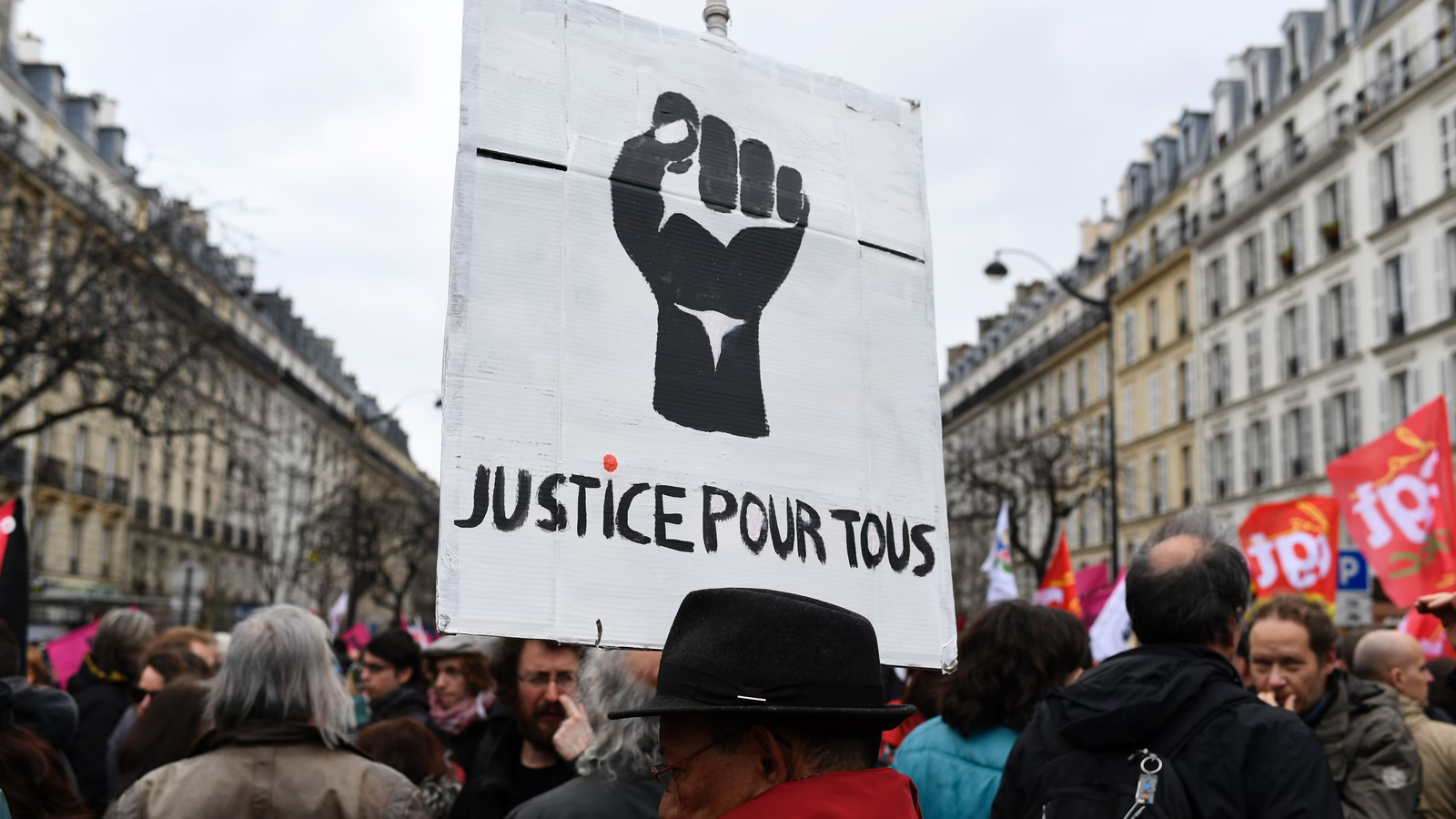 13
Sources: Falaize et al. 2007, Hargreaves 2015, Le Figaro 2017, Lotem 2016a, Lotem 2016b, Waite 2020
[Speaker Notes: These happenings are also part of a broader debate on how the colonial past is being teached in French schools. Teachers struggle with including the colonial past into their curriculum (Falaize et al. 2007), and overall, it does not seem like discrimination and racism have decreased since 2005, rather the opposite (Lotem 2016, Hargreaves 2015). As a 2017 survey shows, public opinion on acknowledging the crimes of colonialism remains divided. 
It’s evident that anti-immigrant sentiments among the White-European French citizens are “largely ignorant of the fact that France’s colonial actions field widespread non-white migration to France” (Waite 2020). So there is pretty much a “continuation of the colonial dualism that marks out superior white people, and inferior non-white people” (Waite 2020). 
However, what is noticeable is that anti-racism activists have recently gotten more attention and were able to spark a broader debate on how national identity and memory politics are formed (Lotem 2016b). Also, it remains to be seen how current movements like Black Lives Matter can bring more self-awareness about the colonial past and the effects in French society (Douah & Godin 2020). 

Another incident that shows the remnants of a colonialist attitude in French society is the fact that scientific institutions use former colonies in Africa as an experimentation field for testing out pharmaceuticals and drugs. Some scientists even suggested testing the COVID-19 vaccine on African people, and you can see how this is deeply controversial and reminds of the supposedly long-gone colonial master-slave mindset (BBC 2020). 

So this was a quick overview over some societal aspects of our topic and Navid will now tell you more about the economic side.]
IV. Economic Aspects
The Case of the CFA Franc Zone
14
III. Economy
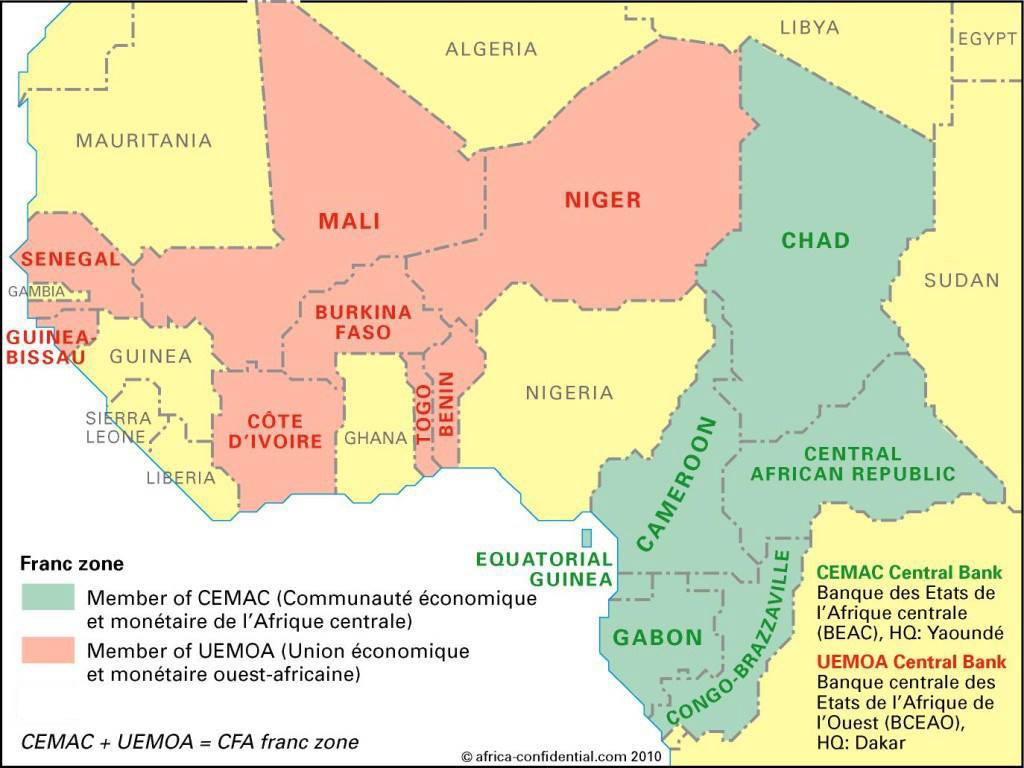 1. The Case of CFA Franc:
Understanding the CFA Franc.
The Pros and Cons of CFA Franc.
       
2. Why France benefits from CFA Franc.
Big African money in France’s Banks
An exercise of neo-colonisation.
Image: medium.com
15
Sources: See bibliography
Understanding the CFA Franc
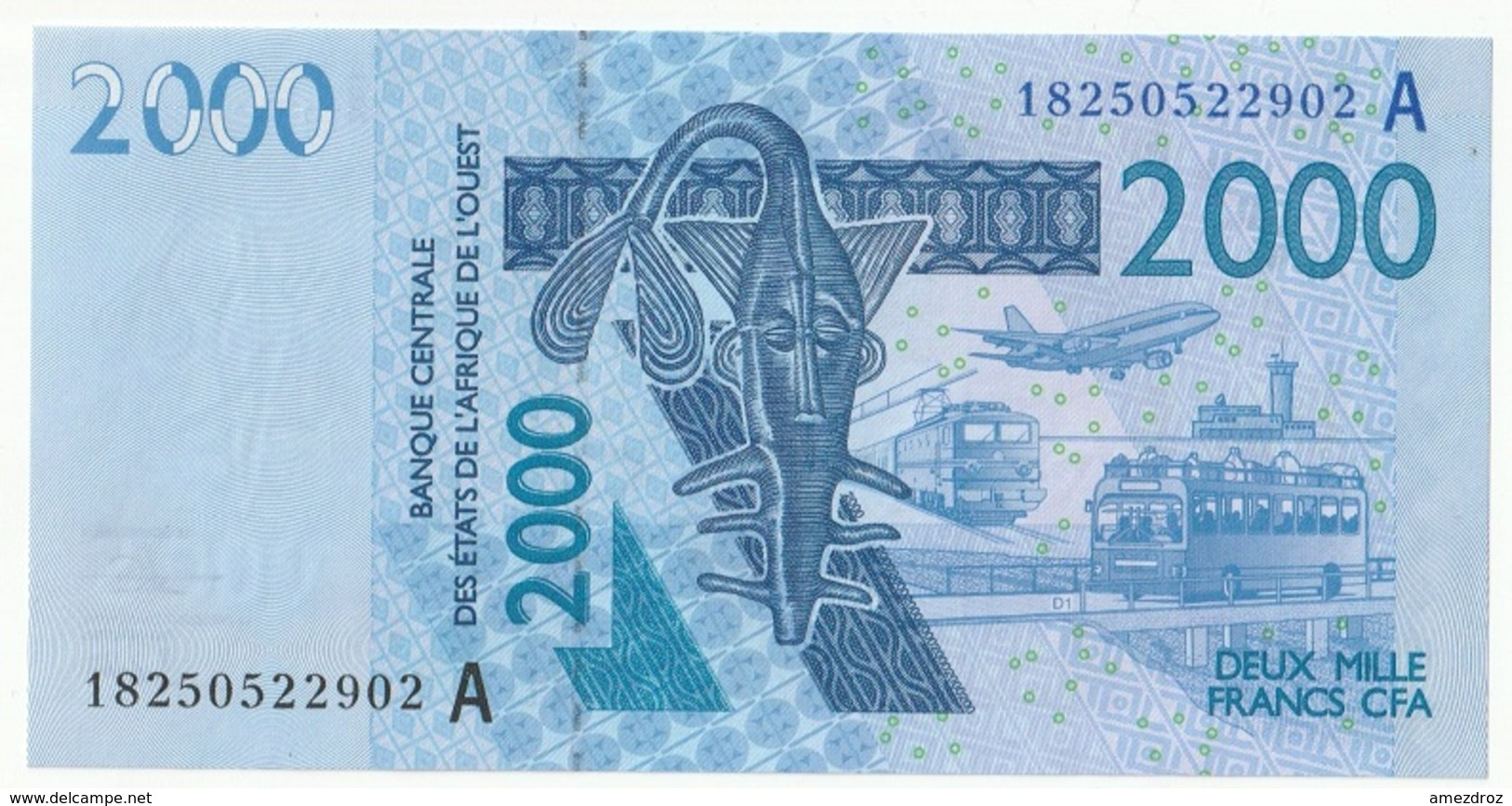 The CFA franc, backed by the French treasury and pegged to the Euro.        
One Euro equals 655.96                                                                                                   
Between 1945 and 1958, CFA stood for colonies françaises d'Afrique, referring to former African colonies of France. Between 1958 and the independence of the nations using the CFA in the early 1960s, it stood for communauté françaises d'Afrique (French Community of Africa).
Image: www.delcampe.net
16
Sources: See bibliography
The Pros and Cons of CFA Franc
Disadvantages:
Difficult to grow while Paris controls the money supply, 
Financial regulations
Banking Activities
Budgetary and economic policies. 
Democratic movements. 
Immigration
Advantages:
Low inflation rate, 
Stable exchange rate
Economic trade between Fran zone and France
Facility of trade among Franc zone (Shared Currency)
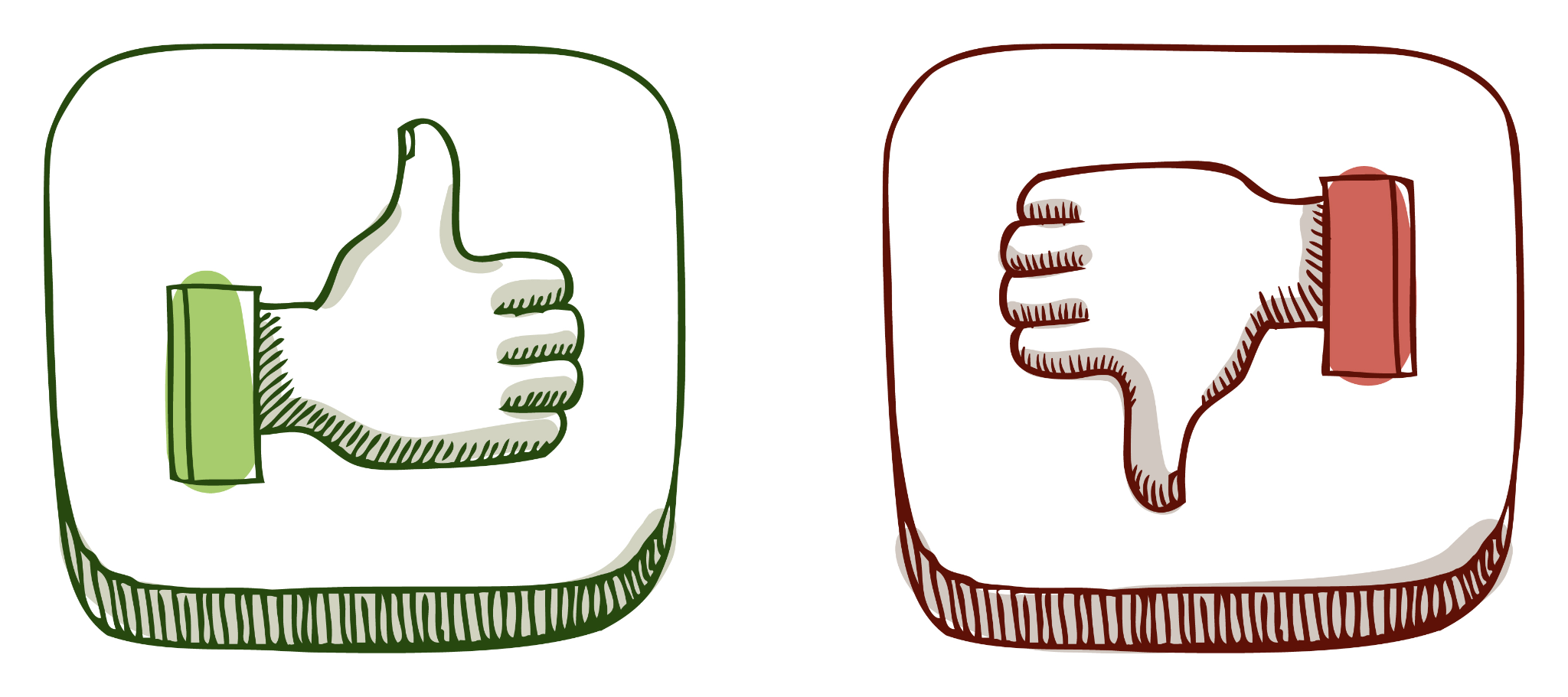 17
Sources: See bibliography
Big African money in France’s Banks
Jacques Chirac: “We have to be honest and acknowledge that a big part of the money in our banks comes precisely from the exploitation of the African continent.”
Each country concedes to the continued use of a central “Bank of Issue” which will house over 80% of each nation’s foreign exchange reserve in an “operations account” completely controlled by the French Treasury.
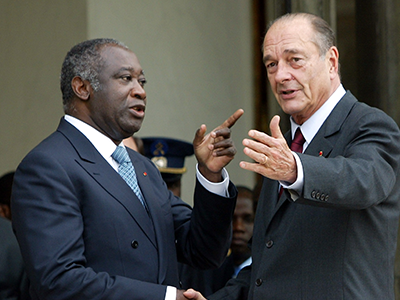 Image: France 24
18
Sources: See bibliography
An exercise of Neo-Colonisation
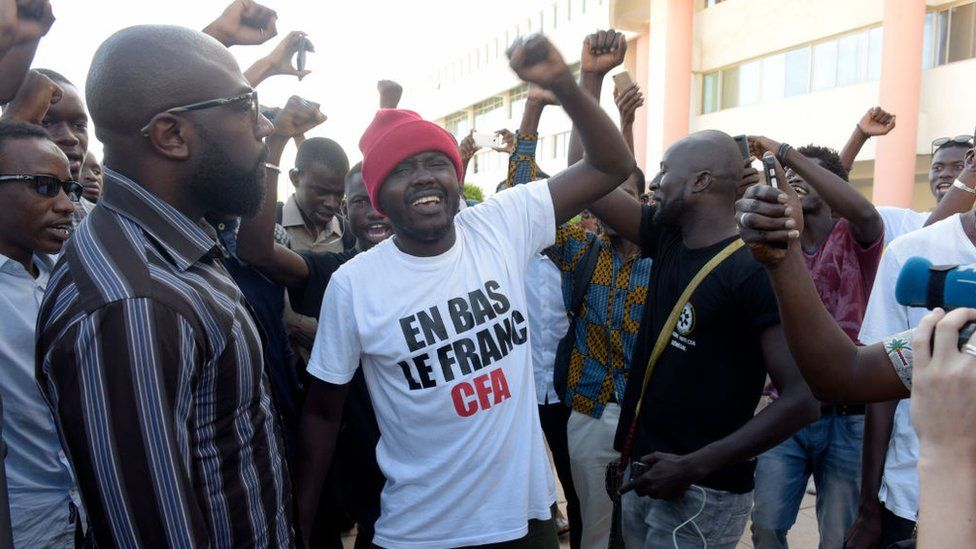 France's mammoth Elf corruption case, probably the biggest political and corporate sleaze scandal to hit a western democracy since World War II.

                                                 


                  Image: Swissinfo.com
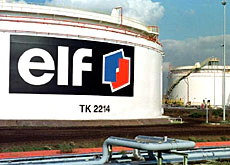 Image: BBC.com
The new generation are much more vocal to demand their right of true independence.
19
Sources: See bibliography
V. Political Aspects
Looking at the Impact of Colonialism on French Politics
20
V. Politics - Political Discourse
Remain silence to the issue

“profoundly unjust and brutal” – Hollande (2012)

“crime against humanity” – Macron (2017)
21
Sources: https://theconversation.com/emmanuel-macron-the-french-presidency-and-a-colonial-controversy-73396
[Speaker Notes: For the political discourse in France towards the colonial history. I would say that France does not really have much political discourse towards this topic but has chosen to remain silence to the issue. there were two politicians who have ever spoken about the former colonies. the first one was made by Hollande after he won his presidential election in 2012 and he organised a state visit to Algeria where he expressed his regret over the colony and he said that the colonial system was profoundly unjust and brutal. and the second claim was made by President Macron back in 2017 while he was running for the election.  he claimed that colonial system was a crime against humanity and he’s word lost support back then
Politically avoiding the discussion of the colonial past and are reluctant in apologizing the past]
V. Politics - Reverse Colonization
Definition: The concept of Native peoples taking back their land and antiquities. This is pretty much in retaliation for all the things White people did to them. (Urban Dictionary)

“France is undergoing reverse colonization. Populations coming mainly from countries formerly colonized by France have settled in France without any intention of integrating. Most of them live in neighborhoods where the laws of Islam now reign and where imams spread hatred of France…. ” — Éric Zemmour, YouTube, November 22, 2016.
22
Sources: https://eastmednews.org/the-reverse-colonization-of-france/
[Speaker Notes: France also encountered a revised colonisation and according to the definition given by the urban dictionary reverse colonisation is the concept of native people taking back their land and antiquities. That is pretty much in retaliation of all the things white people did to them. Eric Zemmour, a far-right politic journalist and he has also run for the presidential election this year once said that France is undergoing a reverse colonisation, population is coming mainly from countries formerly colonised by France have settled in the country without any intention of integrating. most of them live in neighbourhoods where are the laws of Islam noe reign  and very immerse spread hatred of France]
V. Politics - Consequences and the Solutions to Reverse Colonization
Internal security 
Anti-separatism (2021)
Discrimination against Islam people   
Energy resources
Searching for new importing partners
Funding from Africa
Omar Bongo funded french politicians
Sources: https://eastmednews.org/the-reverse-colonization-of-france/
https://www.aljazeera.com/news/2021/4/9/a-law-against-islam
23
[Speaker Notes: The reverse colonisation in France has imposed two major consequences in the country. The first one is on internal security. The hatred of people from the former colonies has caused a number of attacks in France and it is increasing in recent years. The perpetrators are young emigrants from the Mulism world. The french government therefore proposed a bill called anti-separatism aiming at unifying the people in french regardless of their origin in 2021. The bill is mainly about the banning the use of Hijab, a headscarf used by the islamic women, of the age under 18. The bill itself does not state what people are targeted but Islamic people are going on protests objecting the bill. The controversies of this bill has stopped the bill from being enacted until today. 

The second consequence is the provision of energy resources. After Algeria claimed independence from France, France lost their primary source of oil. France had to look for a long-term energy importing partner to stabilise the energy provision in the country. France started to search for new energy importing partners after the France Elf oil company corruption scandal which also related to my next point, the french government has managed to find new partners other than the African countries. In 2018, the biggest importer of oil of france are Kazastan, Saudi Arabia, and Russian Federation which together importing almost 24 million tonnes of oil and that make up a 43.6% of the oil provision to france while Algeria only imported merely over 5 million tonnes of oil which was accounted for 9.3% of the import of oil. The french government is trying to reduce the reliance to the African country to avoid the impact brought by reverse colonization. 

The last thing I would like to talk about the reverse colonization is that some french officials are getting funding from the african country. Omar Bongo, the former president of Algeria has funded the french politicians for instance the former president Jacques Chirac and Nicolas Sarkozy. And in return to the financial support from Africa, the french government has once sent 4,000 French troops to Mali to combat rebel fighters accused of being aligned with terrorists in 2013. the French President Hollande back then stressed the necessity of intervening in the former colony, saying to the people of Mali, “France will remain with you as long as it is necessary.”

We are see that the french government and the former colonies are still affecting one another and the reverse colonization has imposed certain impact to not only politics but also society and economy.]
VI. Conclusion
24
VI. Conclusion
The impact of France’s colonial past on French identity and memory 
History: Macron’s Africa policies are still rooted in French colonialism therefore France still holds economic power; France is reluctant to apologise for their colonial past
Politics: France’s silence towards their colonial history
Despite the decolonisation of numerous French overseas territories, there is scarce education and acknowledgement of France’s colonial past in school curriculums today. In regards to the French identity, there is a binary: that of a white-European identity and that of a person of colour identity. To be French, one has to adapt to the already existing French culture and values 
Case of CFA Franc: France benefits from this scheme as it maintains monopolies; France forced the nations to declare French as the national language; African money in France’s banks
Colonization is not just a thing of the past but is still very much present today, although in a different appearance, for example, neocolonialism
Efforts to decolonise school curriculums are being made following social movements regarding racism such as Black Lives Matter
25
[Speaker Notes: For the final slide we conclude on the impact of France’s colonial past on French identity and memory. A brief exploration of France’s colonial past revealed its domination in a number of African countries. Macron rejects the idea of France upholding a hegemonic position however, Macron’s Africa policies are still rooted in French colonialism. Furthermore the aspects of decolonisation, society, economics and politics were observed. A clash of values is common in the factors of history and society and found that the contemporary values of the French Revolution clash with the colonialist mindset of 19th century France creating an identity crisis for the French.
An analysis of these five factors asserts an important role for the impact of French identity and memory of their country in such a way that France still has power over certain colonies.]
VII. Bibliography
BBC, (22.01.2019). France summons Italian envoy over Africa remarks. https://www.bbc.com/news/world-europe-46955006.
Committee for the Abolition of Illegitimate Debt, (26.04.21). Africa: How France Continues to Dominate Its Former Colonies in Africa. https://www.cadtm.org/Africa-How-France-Continues-to-Dominate-Its-Former-Colonies-in-Africa.
DW,  (02.02.2020). France to boost military troops in Africa's Sahel to counter terrorism. https://www.dw.com/en/france-to-boost-military-troops-in-africas-sahel-to-counter-terrorism/a-5223225.
DW, (03.08.2020).  Africa and France: An unfulfilled dream of independence? https://www.dw.com/en/africa-and-france-an-unfulfilled-dream-of-independence/a-54418511
Falaize, B., Absalon, O. & Mériaux, P. (2007). Enseigner l’histoire de l’immigration à l’école (Rapport d’enquête). Institut nationale de recherche pédagogique. 
FRANCE24 English (2022, March 3). Mame-Fatou Niang on adapting French universalism to the 21st century [Video]. YouTube. https://www.youtube.com/watch?v=dgbH4GcpFD0.
Hargreaves, A. G. (2015). Empty Promises?: Public Policy against Racial and Ethnic Discrimination in France. French Politics, Culture & Society, 33(3), 95-115.
Global Policy Forum, (18.11.2003). Elf Executives Jailed Over Fueling Corruption in Africa https://archive.globalpolicy.org/nations/launder/regions/2003/1118elf.htm
Investopedia, (16.09.2021). What Is the CFA Franc? https://www.investopedia.com/terms/c/cfa-franc.asp
Les Français partagés sur les propos de Macron sur la colonisation (2017, July 18). Le Figaro. https://www.lefigaro.fr/elections/presidentielles/2017/02/18/35003-20170218ARTFIG00138-les-francais-partages-sur-les-propos-de-macron-sur-la-colonisation.php
Lotem, I. (2016). A decade after the riots, France has rewritten its colonial history. The Conversation. https://theconversation.com/a-decade-after-the-riots-france-has-rewritten-its-colonial-history-50499.
Lotem, I. (2016). Anti-racist activism and the memory of colonialism: race as Republican critique after 2005. Modern & Contemporary France, 24(3), 283-298.
Onishi, N. (2020, June 14). A racial awakening in France, where race is a taboo topic. The New York Times. https://www.nytimes.com/2020/07/14/world/europe/france-racism-universalism.html
Waite, S. (2020). History and identity: tracing the legacy of colonial history in modern French identity. British Online Archives. https://microform.digital/boa/posts/category/articles/381/history-and-identity-tracing-the-legacy-of-colonial-history-in-modern-french-identity.
26
VII. Bibliography
https://www.aa.com.tr/en/europe/analysis-french-colonialism-more-than-just-grave-mistake-/1682250# 
https://www.youtube.com/watch?v=9HGoYsCClOs 
https://www.brookings.edu/articles/race-policy-in-france/ 
http://www.globalreligiousfutures.org/countries/france#/?affiliations_religion_id=0&affiliations_year=2020&region_name=All%20Countries&restrictions_year=2016 
https://www.aa.com.tr/en/europe/analysis-french-colonialism-more-than-just-grave-mistake-/1682250# 
https://www.youtube.com/watch?v=FEUjELycf74 
https://theconversation.com/emmanuel-macron-the-french-presidency-and-a-colonial-controversy-73396
https://eastmednews.org/the-reverse-colonization-of-france/
https://content.next.westlaw.com/4-629-7328?__lrTS=20200902144244326&transitionType=Default&contextData=(sc.Default)&firstPage=true
https://www.aljazeera.com/news/2021/4/9/a-law-against-islam
Images
Slide 11: https://www.theguardian.com/world/2019/jan/27/italy-france-refugee-dispute-awakens-dark-colonial-legacy-migration,  https://pixabay.com/photos/france-french-revolution-civil-war-63022/
Slide 14: https://cdn.theatlantic.com/thumbor/ySTxhy55OyuzjR8ALXXv_UrRx3A=/0x213:5518x3317/1600x900/media/img/mt/2019/06/GettyImages_655154440/original.jpg (cropped)
27